Как разрешить конфликт между преподавателем и студентом
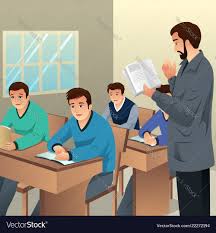 Студент  должен понимать, что все его педагоги – тоже люди, которые в некоторых ситуациях могут вести себя некорректно. 
При этом знать это полезно не только студентам, но и их родителям, так как при возникновении спорных ситуаций взрослые люди должны собраться и обсудить между собой, по какой причине возникла такая ситуация и что нужно сделать, чтобы в дальнейшем групповая работа для всех была комфортной.
Конфликт студента и преподавателя – не такая уж редкая ситуация. Иногда причина заключается в плохом поведении и нежелании выполнять требования педагога, в других случаях – взаимная неприязнь сторон, но бывает и банальная история – предвзятое отношение преподавателя к студенту.
Почему возникают конфликты
Конфликты между преподавателем и студентом возникают по разным причинам, среди которых можно выделить следующие:
действия студентов, связанные с их учебно-профессиональной деятельностью. Например, они не выполняют требования преподавателя или делают это некачественно.
действия преподавателя как его реакция на поведение или результат деятельности студента: неудачное замечание, сарказм, угрозы, использование системы наказания.
отношения, возникающие в сфере эмоционально-личностных отношений преподавателя и студентов. Например, преподаватель может использовать свой статус для давления на студента, что приводит к личной неприязни и затяжному конфликту.
В Беларуси в рамках диссертационного исследования был проведен опрос студентов, который показал, что около 70% из них испытывают неприязнь к некоторым преподавателем, связанную со следующими факторами:
-преподаватель враждебно относится к студентам – 67%;
-преподаватель демонстрирует отрицательные качества – 53%;
-преподаватель несправедливо оценивает знания – 29%;
-учитель плохо владеет своей специальностью – 12%.
Как избежать развития конфликта
В первую очередь необходимо определить, в чем заключаются на самом деле причины конфликта. Если это связано с отсутствием взаимопонимания, то диалог поможет выяснить противоречия и разногласия. Важно, чтобы преподаватель строил отношения на принципах равенства.
Четко аргументировать
Вместе с тем, уверена эксперт, обязанность в разрешении и недопущении таких конфликтов должна, в первую очередь, лежать на преподавателе. Например, важно, чтобы выставляя отметку, педагог мог ее обосновать так, чтобы студенту было понятно, а на основе этих замечаний можно было улучшить качество своей работы. Если есть претензии к посещаемости или работе на занятиях, следует их четко аргументировать, не избегать и не «мстить» студенту с помощью, например, отказа от отработки или ее игнорирования. На занятиях необходимо создать доброжелательную обстановку, ситуации сотрудничества и творческого взаимообмена. Благополучное разрешение такого конфликта зависит от этого типа отношений.
Не зацикливаться на личности оппонента

Если студент и преподаватель хотят разрешить конфликт, они должны сосредоточиться на своих интересах, которые на самом деле имеют много точек соприкосновения, а не на личности оппонента. Не будет лишним, если каждый из участников посмотрит на сложившуюся ситуацию глазами своего оппонента. Осознает, какие возникли барьеры для конструктивного выхода из ситуации, какие возможные мотивы действий были у каждого участника.
Разрядить обстановку
Хорошо бы находить творческие и неординарные решения выхода из сложной ситуации. Если в конфликте много негативных эмоций, лучше вначале разрядить обстановку, а потом уже решать.
При разрешении конфликта необходимо придерживаться спокойного и уверенного голоса и тона. Важно демонстрировать свою заинтересованность в положительном исходе сложившейся ситуации. Решения выхода из ситуации обсуждать совместно, определить наиболее подходящие для обеих сторон.
Стоит ли вмешиваться родителям?
Если отношения не сложились, в первую очередь следует попробовать решить проблемы с преподавателем, не привлекая никого со стороны. Частая причина конфликтов – банальное непонимание.
-Если родители вмешиваются в конфликт, отмечает эксперт, то преподавателю необходимо их выслушать и поставить себя на их место, понять их переживания. Но лучше разрешать ситуацию без их участия, если этого не получится, можно пригласить нейтрального посредника, который не будет защищать ничью сторону и поможет найти взаимоприемлемые решения.
Важно помнить о последствиях, которые могут произойти, если ситуация между преподавателем и студентом не будет решена. В частности:
ухудшение успеваемости, дисциплины со стороны студента;
нарушение личных и деловых взаимоотношений;
ухудшение социально-психологического климата в учебной группе;
негативные переживания из-за неразрешенной ситуации.